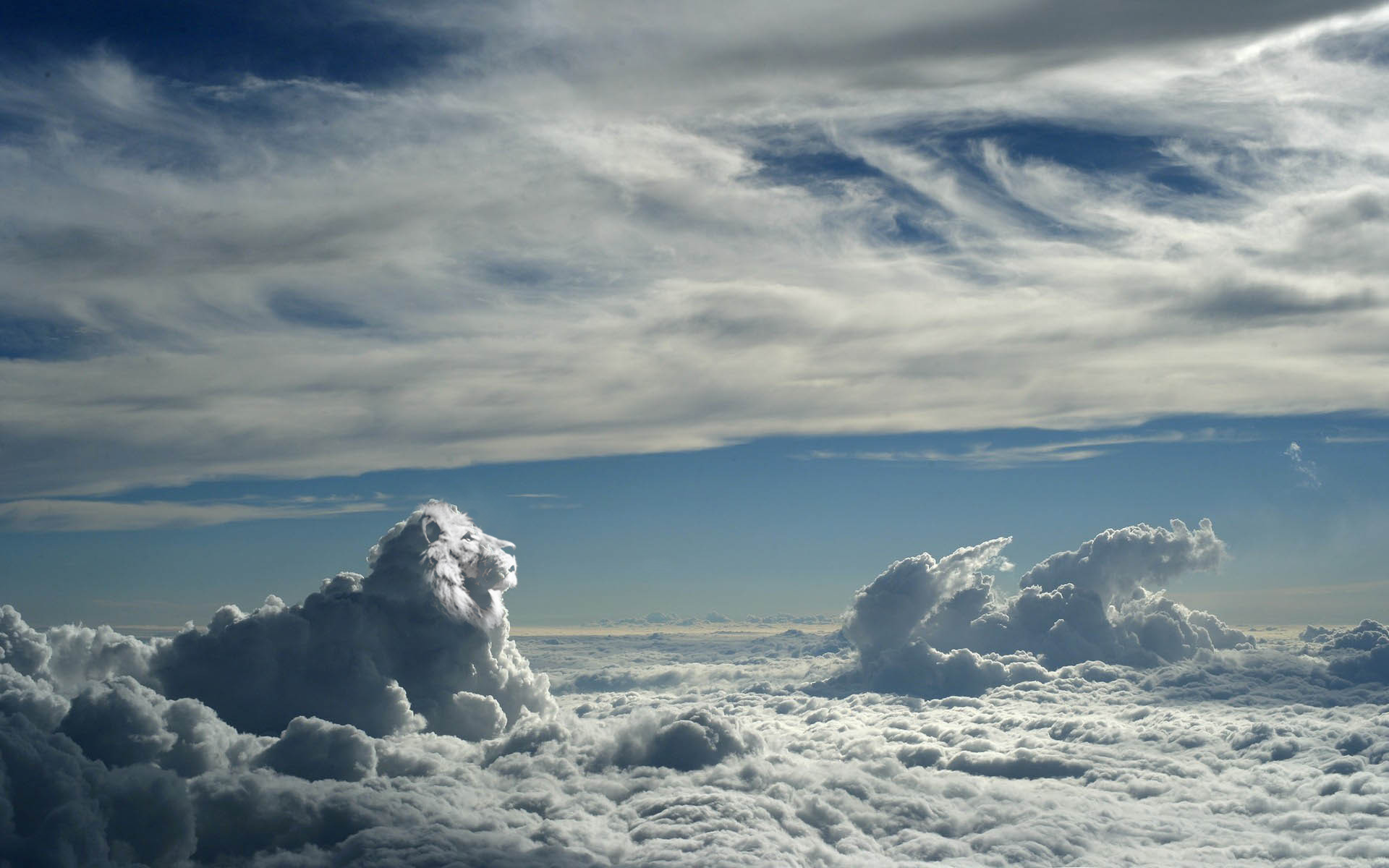 Resampling and its Role in Time Series
Getting more out of your model.
Credit: /u/undercome
http://www.autobox.com/resample.pptx
About Our Presenter
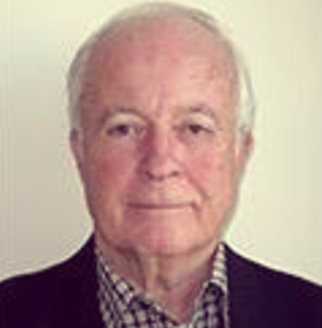 B.B.A. in Statistics from CCNY, M.S. in Statistics from Villanova, A.B.D. in Applied Economics from Penn.
40 Years experience in statistical consulting.
For PhD developed an expert modeling package, AUTOBOX.
CrossValidated: IrishStat
About our Company
Launched 1976
Consulting and Software
Software on Different Platforms
Innovated Intervention Modeling
Only Software to recognize lead/lag on causals automatically
Our Agenda
Preface
A Quick Refresher: Assumptions
More Refreshments: OLS and Transfer-Functions
Business Cases
Non-Causal Example 
Qualitative Example
Causal Example
Reflection
Q&A
Preface: Why we model
A Scientific Approach
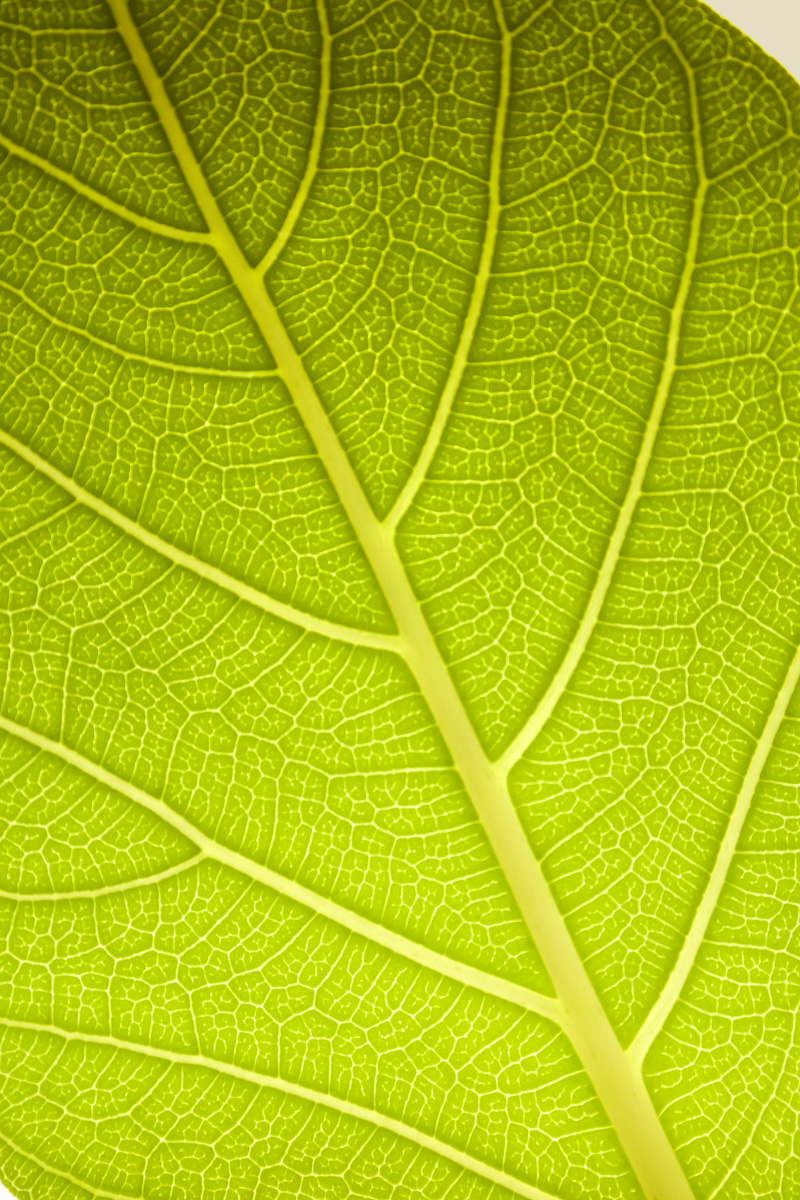 “To do science is to search for repeated patterns. To detect anomalies is to identify values that do not follow repeated patterns. For whoever knows the ways of Nature will more easily notice her deviations and, on the other hand, whoever knows her deviations will more accurately describe her ways. One learns the rules by observing when the current rules fail.” 

	- Francis Bacon
Photo Credit: Markus Spiske
With time series, it is often that our assumptions are important
Bimodal Distribution
Simpson’s Paradox
Increasing Volatility
Outlier Nonexistence
[Speaker Notes: Normality – This is the “common” histogram. 
Parametric Stability – I took pizza.asc and advert.asc and merged them. Autobox rightly detected a parametric break.
Homoscedasticity – I took common.asc and did some alchemy on it. The resultant plot is the Tsay test in action.
Robust to Outliers --  pizza.asc  Error (No AID) is autobox with noseasp, and nopulse; this plot is clearly missing some key points to the dataset.
		       Error (SP only) is autobox with nopulse; this plot is clearly overfit.
                                              Error (both) is regular autobox; this is clearly a random error process.]
A time series model
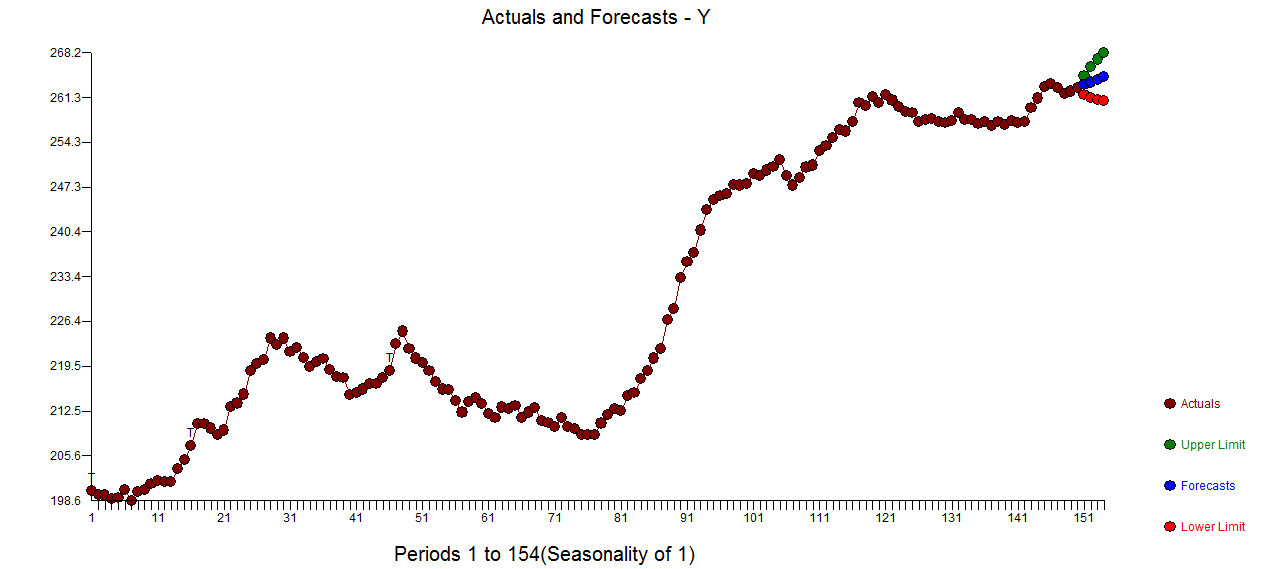 Two Standard Assumptions:
The Confidence Intervals  will take into account the variance of the model errors. (N.B. not the individual errors)
Auto-projective dependence on previous forecasts is incorporated for multi-period forecasts using the ψ-weighted method of interval creation.
Confidence Interval Creation
Amounts to:
It all stems from the ARIMA estimation process
Computing the psi weights:
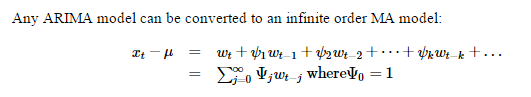 Moving Forward
A unified approach is to require an error distribution that is normal (no fat tails) while allowing for forecast uncertainties to be based upon an error distribution with fat tails. In this case, your outlier will not skew the coefficients too much. They'll be close to the coefficients with an outlier removed. However, the outlier effects should be considered in the forecast error distribution. Essentially, you'll end up with wider and more realistic forecast confidence bands.
A Quick Refresher!
Photo Credit: Viktor Hanacek
Standard Regression
The Standard Regression: Confidence Interval Creation
Incorporates standard errors (uncertainty) of the coefficients
Three Unstated Assumptions:
Estimated model parameters are presumed to be the global parameters.
We are not accounting for uncertainty in future values for causal input series. This only applies to causal models.
Anomalies are not expected or accounted for in the future.
Some more Refreshments!
Refresher: Causal Modeling with OLS
A Simple OLS Model
Contemporaneous effects only, no lags.
Y(t)  =  a  +  b*X(t)
Or maybe you recall:
Refresher:Causal Modeling with TFs
Generally more robust to stochastic patterns.
Practically an aggressive form of ARIMA incorporating supporting series.
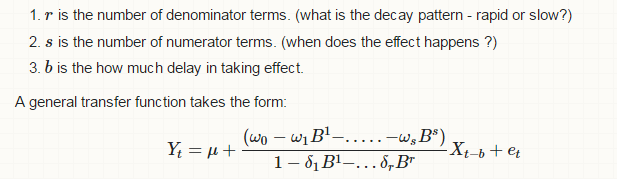 Because they can look like this:
Business Case Overview
Business Case: Meet The Players
Sales (Y)
The Price of Oil (XCOMMON)
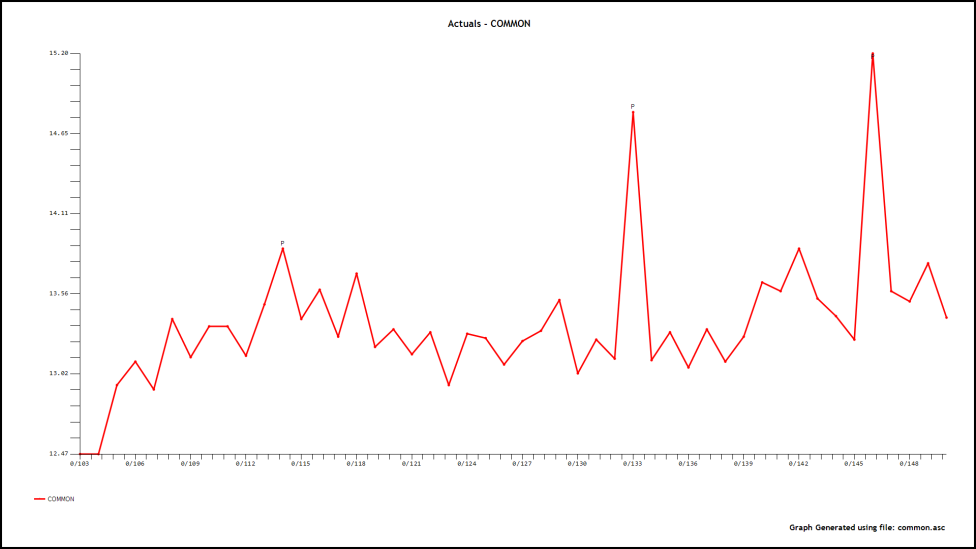 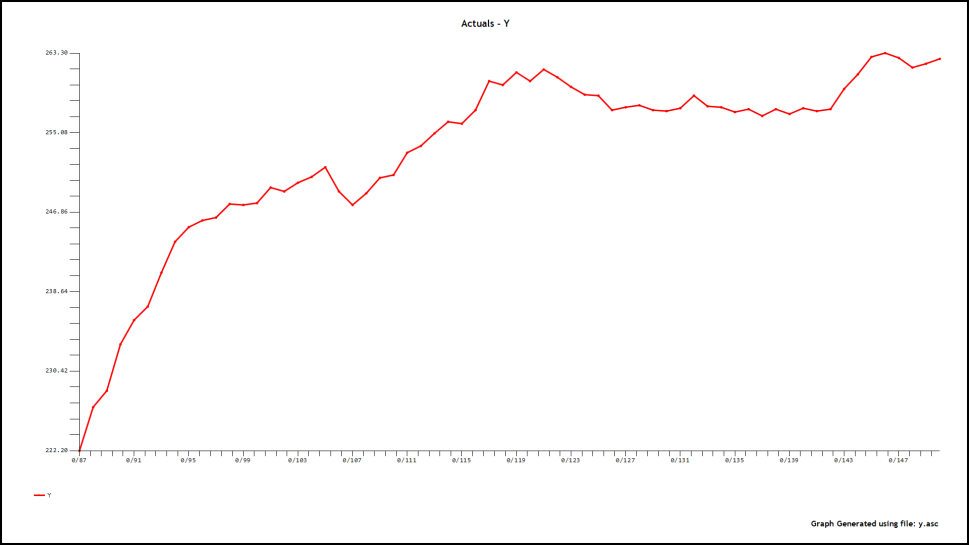 The Standardized Plot
The Price of Oil (XCOMMON)
Demand Planners at DepotCo are planning a product launch.
They would like to determine the feasibility of this action, given market conditions.
Market research tells them that the price of oil is a determinant of whether or not they can enter the market unimpeded.
We will perform three univariate analyses to model/predict the behavior of X.
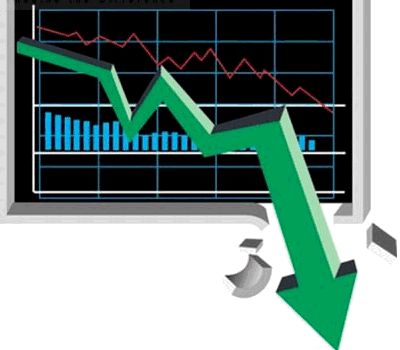 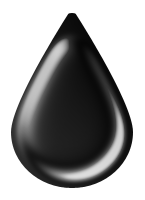 OR The Impact of a Marketing Forecast on Expected System Performance
Marketing Department Planners at XYZ Cellular are providing estimates for  the number of future customers based upon promotions and product life cycles .
System performance depends critically on the number of customers.
How to incorporate the uncertainty in the exogenous forecast of the number of customers .
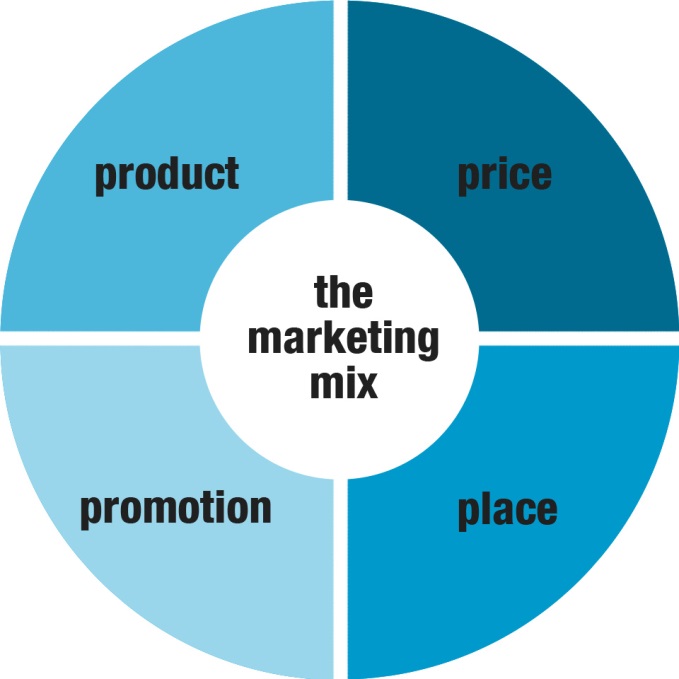 Business Case Part one
A Univariate Example for the price of oil.
The Scenarios We Will Use
We will show three different methods of dealing with 
the assumptions that were previously mentioned 
(i.e. global parameters, CIs reliance on ψ-weights, 
and that outliers will not happen in the future)
Predicting the Predictor(A)
Basic ARIMA Incorporating Outliers using the Psi Weights
Predicting the Predictor(B)
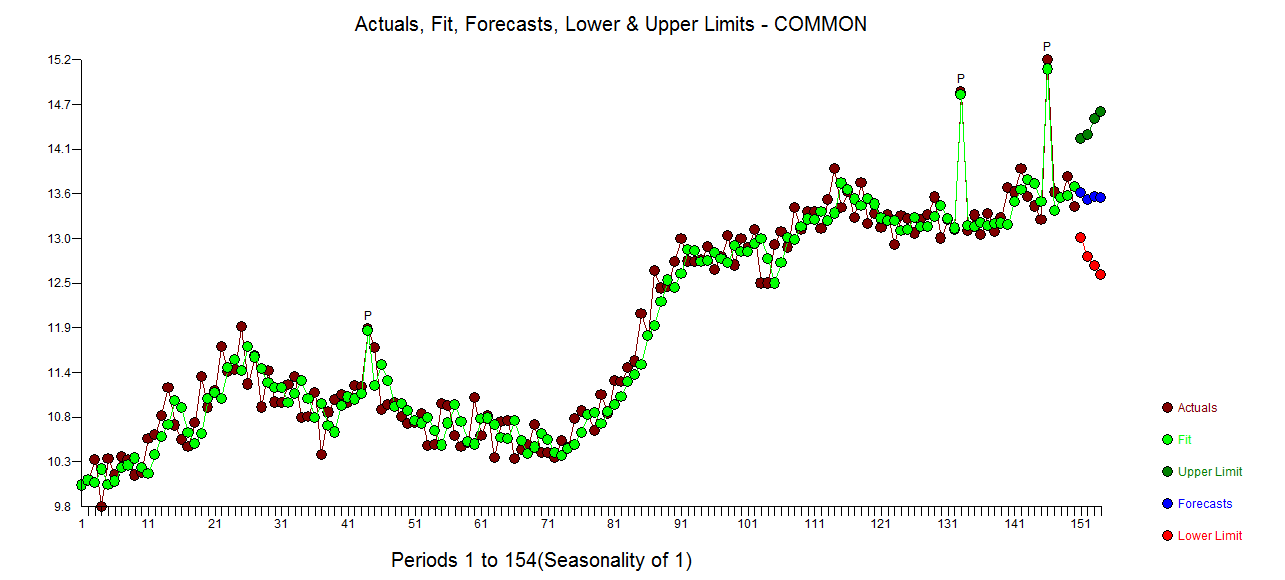 Adjusted for model errors with Probability Sampling 
i.e. Resampling model errors to enable uncertainty in the parameters.
Predicting the Predictor(C)
Used Probability Sampling to incorporate model errors as well as the possibility of future  outliers.
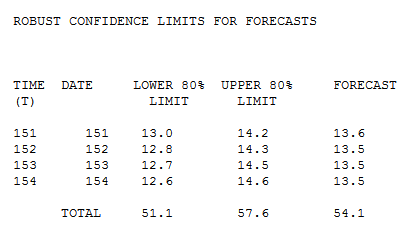 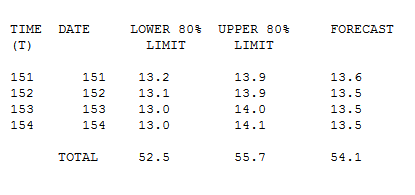 (A)
(B)
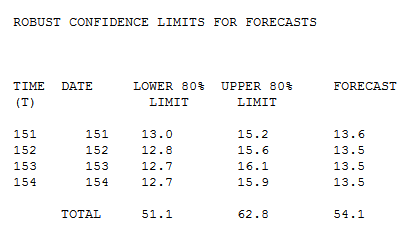 (C)
COMPARISON OF FORECAST TABLES FROM (A) AND (C )
Regular Case (A)
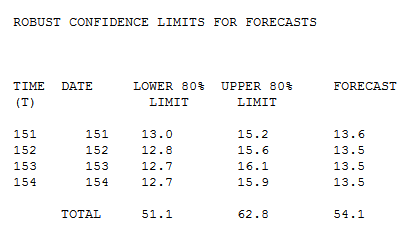 Robust Case (C)
[Speaker Notes: Fix for size]
Comparing Simulated Residuals for (C)
[Speaker Notes: Remove residual series]
Comparing Simulated Residuals for (C)
[Speaker Notes: Remove residual series]
Business Case Part Two
Let’s Consider a Qualitative Example.
Step 3: Work PDF into Model
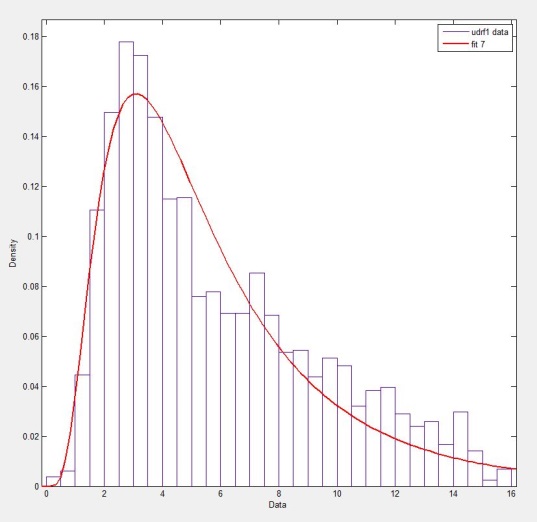 Build a model for the series
Generate a distribution based on PDF containing SME input – this represents their qualitative analysis.
Resample from distribution.
Incorporate pseudo-qualitative confidence interval into model.
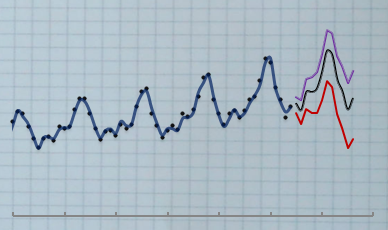 Business Case Part Three
Let’s do some causal modeling
Sales (Y)
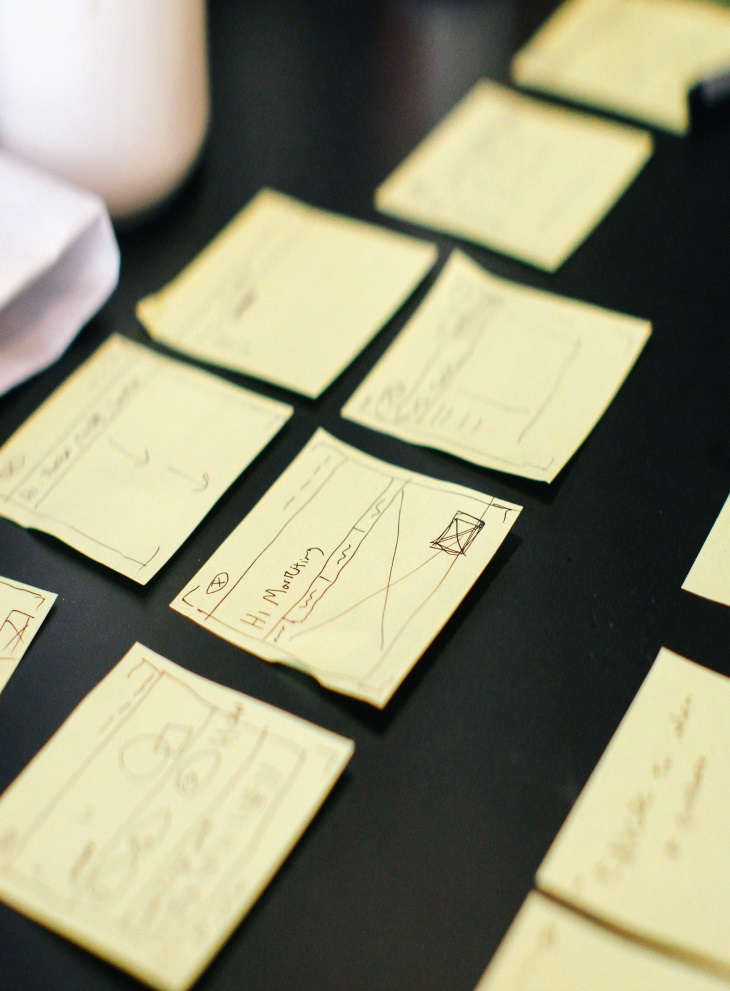 DepotCo wants the model for sales to include the price of oil.
Using the three univariate cases for X from before, we will provide potential scenarios to help drive their business decisions.
OLS between X and Yfor Comparison
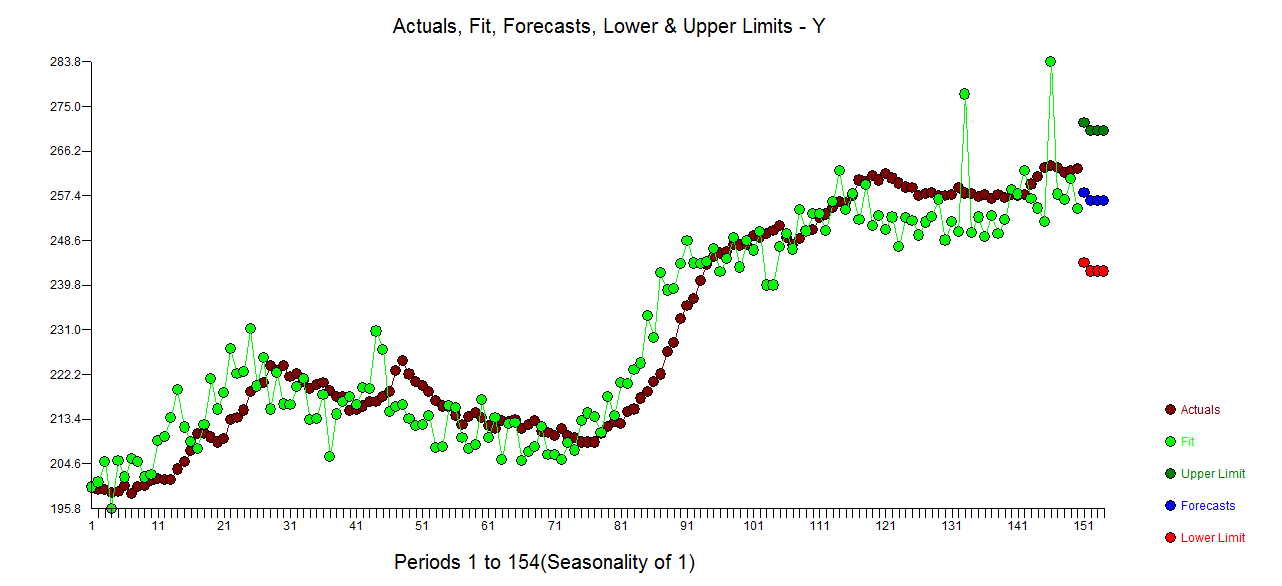 No probabilistic methods were employed.  Fixed forecasts for the next 4 periods were used , from (A)
[Speaker Notes: Shouldn’t use OLS or fixed vector]
OLS with Fixed Input Forecasts from (A)
This should serve as a gentle reminder as to the nature of causal modeling with OLS.

The future values for X are pre-specified, because of prior analysis.
Forecasts for X are dejected from the analysis which created them.
With no uncertainties around the forecasts, the values for X are ultimately a vector. 
In short, the uncertainties in variable X are unaccounted for in the analysis of Y.
Both fixed-input forecasting and OLS can be a bad move.
[Speaker Notes: Fifth bullet point – don’t use OLS]
Transfer-Function (ARMAX) Solution
Our Model:
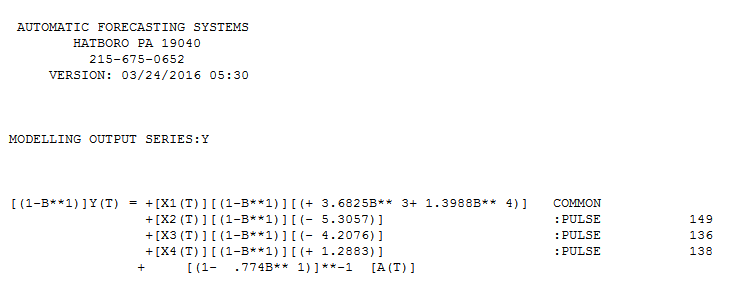 The Regular Case: Transfer-Function X(A)|Y
Regular case  using ARMAX generates less model error and the ψ-weighted method of interval creation leads to  potentially unreasonably tight values.
The Resampled Case: Transfer-Function X(B)|Y
Incorporating uncertainty in X leads to a wider probability space. Pulses have not been resampled from X.
The Robust Case: Transfer-Function X(C)|Y
Resampling with errors in X as well as outlier impacts leads to a wider CI that is more representative the uncertainty within X as Pulses are included in the resampling.
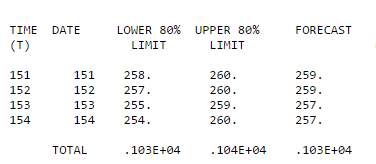 The Regular Case (A)
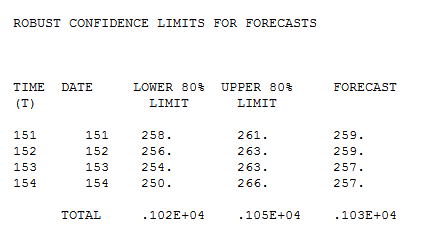 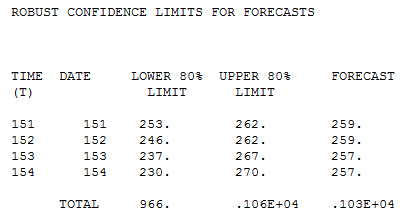 The Resampled Case (B)
The Robust Case (C)
DepotCo Consults with Industry Experts
In order to have a better understanding of their causal variables, DepotCo decides to consult with industry experts.

These functional SMEs have qualitative opinions that can improve DepotCo’s analysis. 

How do we incorporate industry knowledge into the existing analysis?
Photo credit: Sebastiaan ter Burg
Step 1: Collect SME knowledge
DepotCo hires SMEs for input.
They interview experts for knowledge gathering.
Request that their analysis be numerical in nature– containing a component where their assessment comes down to probability.


i.e. What is the percent chance of a $1.00 increase in price? What about 50¢? A 10¢ decrease?
Step 2: Establish probabilities of certain outcomes based on their knowledge.
PDF – Probability Density Function
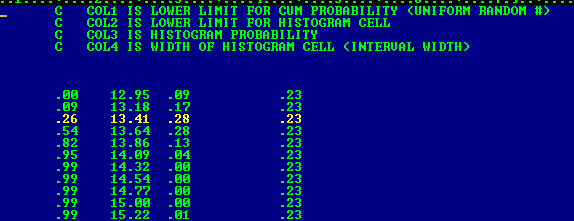 Reflection
What have we learned?
We have learned…
There are explicit and implicit assumptions in  Confidence Interval creation:
It will take into account the variance of the model errors. 
Auto-projective dependence on previous forecasts is incorporated for multi-period forecasts using the ψ-weighted method of interval creation. 
Estimated model parameters are presumed to be the global parameters.
We are not accounting for uncertainty in future values for causal input series. This only applies to causal models.
Anomalies are not expected or accounted for in the future.
We can defeat the negative effects of these assumptions by incorporating probabilistic sampling methods into our modeling process.
We can incorporate model errors, outliers, and even qualitative inputs into these intervals. 
Resampling can help model causal behavior more accurately, by allowing for uncertainty in the causal variables. Previous methods do not allow for this.
There is no harm in doing this, because if the resampled results are non-normal, we have learned more about our dataset. If they are normal, we lose nothing.
Any Questions?
Photo Credits
https://goo.gl/HW1vdw
http://temporausch.com/01/
https://www.viktorhanacek.com/
https://www.flickr.com/photos/ter-burg/
http://www.gratisography.com/
[Speaker Notes: Leaf]
Comparing Model Residuals to  Simulated Residuals for TF(C)
A unified approach is to require an error distribution that is normal (no fat tails) while allowing for forecast uncertainties to be based upon an error distribution with fat tails. In this case, your outlier will not skew the coefficients too much. They'll be close to the coefficients with an outlier removed. However, the outlier effects should be considered in the forecast error distribution. Essentially, you'll end up with wider and more realistic forecast confidence bands.
Agenda
We Can Do Better
Why This is the Case
How We Can Improve
The Probabalistic Solution
How this is Accomplished
Walkthrough
Q/A
We can do better than we are currently doing.
<Poor Performance. jpg>